FLOW CYTOMETRIAFACS (fluorescence activated cell sorting)ÁRAMLÁSI CITOMETRIA
PÁLLINGER ÉVA
Különálló sejtek multiparametriás vizsgálatára alkalmas laboratóriumi eljárás
A FLOW CYTOMETRIA ELŐNYEI
FLOW CYTOMETRIA

105-106/VIZSGÁLAT
1-2 MIN/ VIZSGÁLAT
OBJEKTÍV
JÓ REPRODUKÁLHATÓSÁG
AUTOMATIZÁLT MINTA ELŐKÉSZÍTÉS
MIKROSZKÓPIA

102-103/ VIZSGÁLAT
4-5 MIN/ VIZSGÁLAT
	SZUBJEKTÍV
	GYENGÉBB
	  REPRODUKÁLHATÓSÁG
	IDŐIGÉNYESEBB MINTAELŐKÉSZÍTÉS
Mit mond el az áramlási citometria a sejtekről?
A relatív sejtméretet (Forward Scatter—FSC)

A sejtek relatív granuláltságát ill. belső komplexitását (Side Scatter—SSC)

A fluoreszcencia intenzitásukat
Fényszórási jellegzetességek
Right Angle Light Detector
(Side scatter parameter = SS)  Granuláltság
Forward Light Detector
(Forward scatter parameter == FS)Sejtméret
Light Source
(LASER)
O
HO
 = 488 nm
 = 520 nm
C
Fényenergia
kibocsátott Fluorescens fényenergia
CO2H
FluorescensMolecula
Antitest
Mi is az a fluoreszcencia?
A fluorochrom energiát vesz fel a laser fényből
(gerjesztődés)
A fluorochromok kibocsájtják a felvett energiát:
A kibocsátott fény hullámhossza nagyobb, mint a gerjesztő fényé
FITC
FITC
FITC
FITC
FITC
FITC
FITC
FITC
FITC
FITC
Sejtszám
Fluoreszcencia intenzitás (log)
FluoreszcenciaAz emittált fluoreszcencia intenzitás arányos a gerjesztett festék molekulák számával
Fluorescein isothiocyanate
peridinin chlorophyll A protein
R-Phycoerythrin
100%
Allophycocyanin
FITC
APC
RPE
PerCP
Normalized Intensity
0%
600
400
500
700
800
A kibocsátott fény hullámhossza függ: 
	1) a fluorokróm típusától, 
	2) a fluorokróm környezetétől
Wavelength (nm)
Emissziós spektrum
A fluoreszcens jelek grafikus megjelenítése
Hisztogram
Dot plot
Hogyan működik az áramlási citométer?
Folyadék rendszer: Biztosítja a sejtek áramlását, a sejteket a gerjesztés helyére fókuszálja

Optikai rendszer: 1) fénygerjesztés: laser; 2) az emittált fény detektálása

Elektronikus rendszer: a fényjelek digitális jellé alakítása
Flow cell (áramlási cella)
laser sugár
Hidrodinamikus fókuszálás
sheath flow 
(burok folyadék )
Minta áramlás
Minta felvételi pont
Folyadék rendszer
Optikai rendszer
A dikroikus filterek szelektíven engedik át a fényt. A fénysugár irányításában és a PMT-be jutó fény „kiválasztásában” van szerepük.
Milyen kérdéseket tehetünk fel egy áramlási citométernek?
Azonosíthatók a sejtpopulációk a vizsgálati mintában?    (heterogenitás)
Meghatározható a sejtek aktiváltsági, differenciáltsági és érési stádiuma?
Jellemezhetjük a sejtek funkcionális állapotát?
Meghatározhatjuk a sejtek abszolút számát a mintában?
Detektálhatjuk quantitatív módon különféle szolubilis fehérjék jelenlétét a mintában?
Fizikailag elválaszthatjuk (szeparálhatjuk) a sejteket egymástól?
Válasz: IGEN
Milyen paramétereket használhatunk a kérdéseink megválaszolására?
Relatív méret és granularitás (FSC/SSC)
Fluoreszcens jelek a sejtfelszínről és/vagy a citoplazmából
Fluoreszcens jelek időbeni detektálása
TECHNIKAI MEGKÖZELÍTÉS(Hogyan készítsük elő a sejteket FACS mérésre?)
Sejtszuszpenzió!!!
FESTETLEN VIZSGÁLATI MINTÁK ANALÍZISE (sejtpopulációk azonosítása méret és granuláltság szerint)
FESTÉS FLUROKRÓMMAL JELZETT MONOKLONÁLIS ANTITESTEKKEL = IMMUNFENOTIPIZÁLÁS	(sejtpopulációk azonosítása a sejtfelszíni és/vagy a citoplazmatikus fehérjemintázat alapján)
SEJTALKOTÓRÉSZEKHEZ SPECIFIKUSAN KÖTŐDŐ FESTÉKEK ALKALMAZÁSA
Eosinophil granulocyta
Neutrophil granulocyta
Monocyta
Lymphocyta
Basophil granulocyta
Sejtmegoszlás méret és struktúráltság szerint
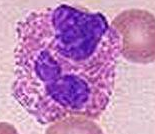 granuláltság
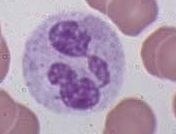 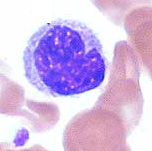 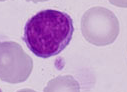 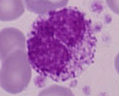 méret
Sejtpopulációk azonosítása méret és granuláltság szerint
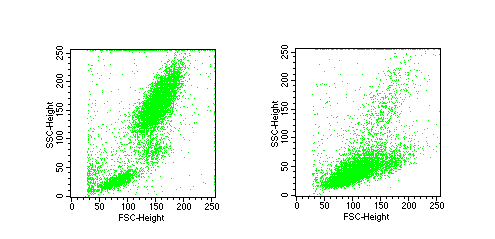 egészséges csontvelő
leukémiás csontvelő
SEJTTÍPUSOK
Cluster of Differentiation = CD(Differenciálódási markerek)
1. Leukocyta szubpopulációk azonosítása
2. Leukocyták érési / funkcionális állapotának meghatározása
„Az immunológia alapjai” TK Függelék 1. táblázat
Differenciálódási markerek FELHASZNÁLÁSA AZ IMMUNRENDSZER SEJTJEINEK VIZSGÁLATÁBAN: IMMUNFENOTIPIZÁLÁS
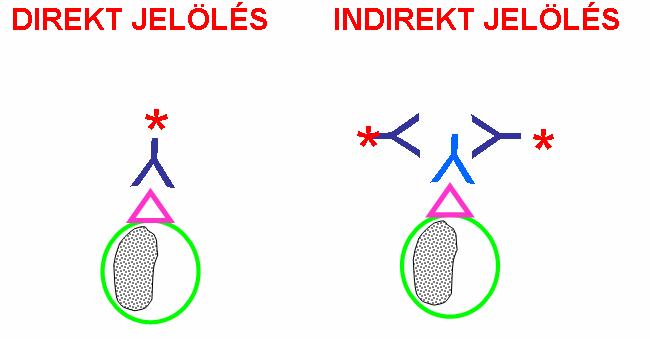 MÓDSZEREK:ÁRAMLÁSI CITOMETRIA IMMUNHISZTOKÉMIA
Sejtpopulációk azonosítása a sejtfelszíni és/vagy a citoplazmatikus fehérjemintázat alapjánIMMUNFENOTIPIZÁLÁS
Megválaszolható (biológiai) kérdések:
Expresszió: IGEN vagy NEM
A „pozitív” és a „negatív” populációk %-os megoszlása 
A sejtek relatív fehérje expressziója 
Koexpresszió
CD3-
CD56+
Ly
NK
CD3+
CD56+
CD3+
CD19+
NKT
T
B1
CD5+
B
CD3+
CD4+
B2
gdT
Tc
Th
Plazmasejt
CD3+
gdTCR+
CD4-
CD8-
CD3+
CD8+
ic könnyűlánc+
Th17
Th2
Treg
Th1
IL-17+
TGFb+
IL4+
IL-5+
IL-10+
IL-13+
CD4+
CD25high+
Foxp3+
IFNg+
IL-12+
TNFa,b+
Lymphocyta alcsoportok
Funkcionális és morfológiai (immunfenotípus) kategóriák
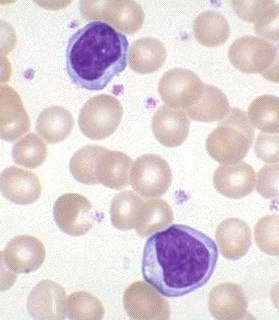 „Igen-nem” válasz
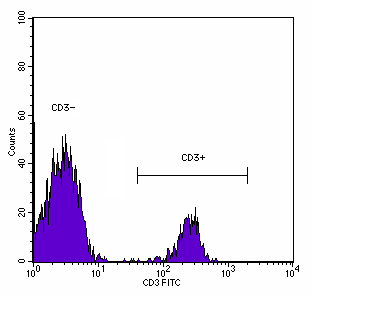 Jelen van-e a vizsgálati mintában a keresett sejttípus?
Mekkora arányban van jelen?
Mekkora az abszolút mennyisége?
lymphocyta
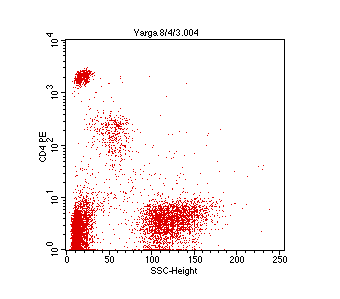 CD4high+
monocyta
CD4dim+
Sejtfelszíni antigén expresszió mértéke
Azonos mértékben expresszálják-e a vizsgálati minta sejtjei a keresett fehérjét? Mire lehet következtetni az expressziós eltérésekből?
Flow cytometriaIMMUNFENOTIPIZÁLÁS
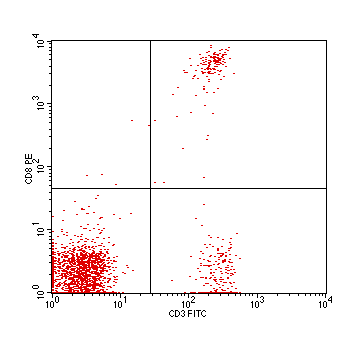 CD3-/CD8+
CD3+/CD8+
CD3-/CD8-
CD3+/CD8-
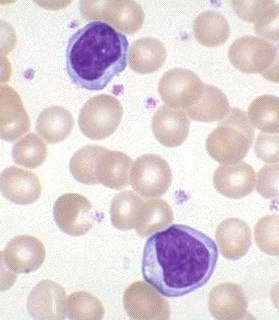 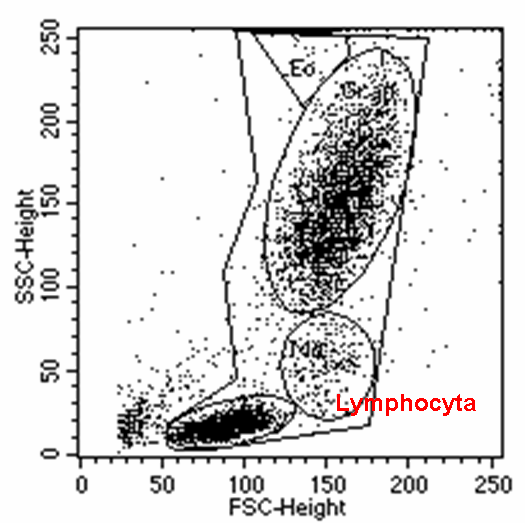 KLINIKAI PÉLDA AZ IMMUNFENOTIPIZÁLÁSRA
Myeloma Multiplex
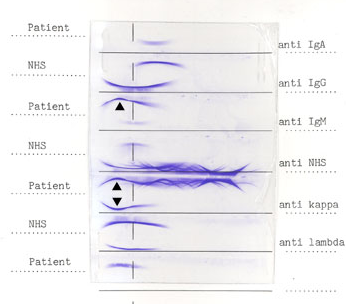 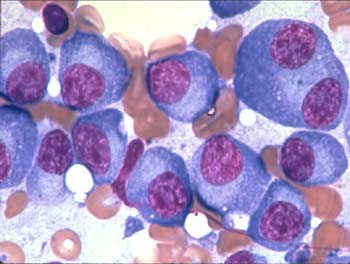 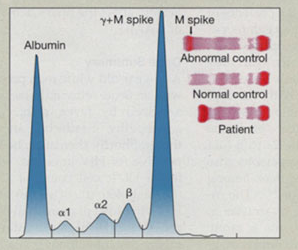 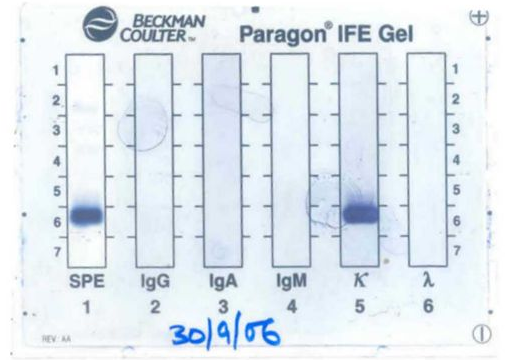 KONSZENZUS PROTOKOLL
CD45/CD14
CD45/CD38/HLA-DR
CD45/CD138
CD10/CD5/CD19
CD34/CD33/CD19
CD22/CD20
Kappa/Lambda/CD19
intracelluláris kappa/lambda
CD4/CD8/CD3
A Myeloma multiplex diagnosztikája FACS módszerrel
CD45/CD38 jelölés
Csontvelő (FACS)
CD38 
pozitív
CD45 negatív
Nagy méretű sejtek
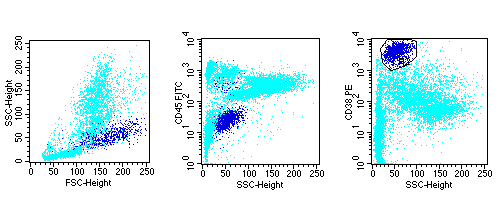 CD45/CD138 jelölés
CD45 negatív
CD138 
pozitív
Nagy méretű sejtek
Sejtfelszíni k/l/CD19 jelölés
Citoplazmatikus k/l jelölés
Citoplazmában sok l
Nagy méretű sejtek
Immunfenotípus: CD45-/CD19-/CD38+/CD138+/iclambda+ plazmasejt
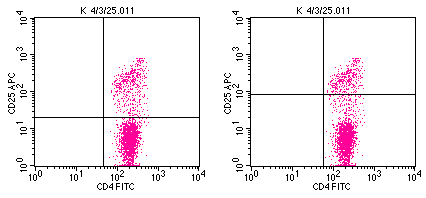 CD4+/CD25high+
CD4+/CD25+
Sejtpopulációk azonosítása a sejtfelszíni fehérjék semiquantitatív meghatározásávalKLINIKAI PÉLDA
AKTIVÁLT Th SEJTEK
REGULATÓRIKUS T SEJTEK
Sejtpopulációk azonosítása a sejtfelszíni fehérjék semiquantitatív meghatározásának klinikai jelentősége
„Quantibrite
Calibration control”
2nd vérvétel
1st vérvétel
A monociták HLA-DR expressziójának mértéke előrejelzi a szepszis kimenetelét.
Isotype control
1st vérvétel
2nd vérvétel
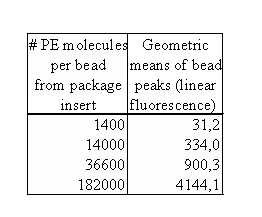 Technikai vonatkozások
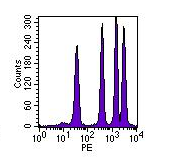 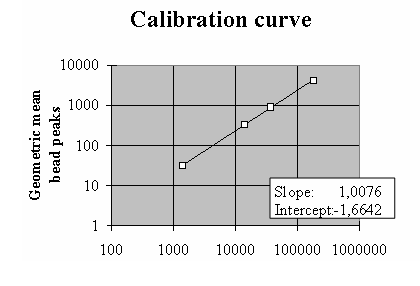 Kalibrációs görbe
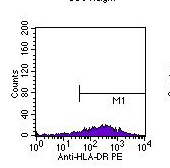 M1
*
y = 1,0076x – 1,6642
r2 = 0,999
Immunfenotipizált sejtek további vizsgálati lehetőségei:sejtszeparálás („sorting”)
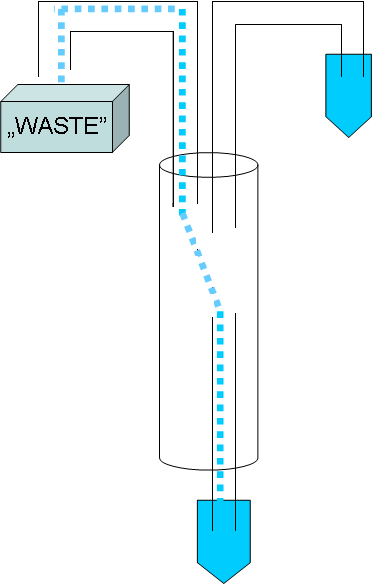 „WASTE”
„WASTE”
SZEPARÁLT
SEJTEK
ÁRAMLÁSI CELLA
ÁRAMLÁSI CELLA
MINTA
MINTA
Mechanikus szortolás
ELEKTROMOS TÖLTÉS
KONDENZÁTOR
ÁRAMLÁSI CELLA
SZEPARÁLT
SEJTEK 1
SZEPARÁLT
SEJTEK 2
„WASTE”
MINTA
Elektrosztatikus szortolás
A flow cytometria klinikai alkalmazása
KLINIKAI MEGKÖZELÍTÉS
DIAGNÓZIS
TERÁPIA MONITOROZÁS 
PROGNÓZIS
PATHOLÓGIÁS ÁLLAPOTOK AKTIVITÁSÁNAK NYOMONKÖVETÉSE
RUTIN VIZSGÁLATOK CÉLJA
SEJTARÁNYOK ÉS ABSZOLÚT SEJTSZÁMOK VÁLTOZÁSÁNAK DETEKTÁLÁSA
PATOLÓGIÁS SEJTEK QUALITATÍV ÉS QUANTITATÍV ANALÍZISE
AKTIVÁCIÓS MARKEREK KIMUTATÁSA
SEJTCIKLUS VIZSGÁLATOK
SEJTEK FUNKCIONÁLIS JELLEMZÉSE
A FLOW CYTOMETRIA HELYE A RUTIN KLINIKAI GYAKORLATBAN
HEMATOLÓGIAI KÓRKÉPEK
IMMUNHIÁNYOS ÁLLAPOTOK
AUTOIMMUN BETEGSÉGEK
HLA-ASSZOCIÁLT BETEGSÉGEK
FERTŐZÉSEK
SEJTFUNKCIÓK VIZSGÁLATA
Citokin termelés vizsgálata
Sejtciklus analízis
Aktivációs állapot jellemzése a sejtfelszíni és sejten belüli fehérjemintázat detktálásával
Fagocita képesség vizsgálat
ROI termelés vizsgálata
Intracelluláris citokin kimutatás
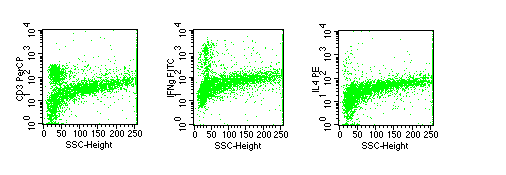 Fagocita képesség vizsgálata
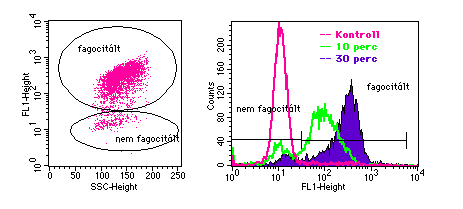 *
Y
*
Y
*
Y
Y
Y
Y
*
mikrogyöngy
Y
*
Y
Y
*
Y
Citokint felismerő ellenanyag 1.
Fluorokrómmal jelzett citokint felismerő ellenanyag 2.
*
Y
Citokin
Szolubilis citokin kimutatás
ÖSSZEFOGLALÁS
A FLOW CYTOMETRIA ABSZOLÚT INDIKÁCIÓS TERÜLETEI
MALIGNUS HEMATOLÓGIAI BETEGSÉGEK DIAGNOSZTIKÁJA és DIFFERENCIÁLDIAGNOSZTIKÁJA
MINIMALIS REZIDUÁLIS BETEGSÉG
MULTIDRUG REZISZTENCIA
CSONTVELŐ TRANSZPLANTÁCIÓ
AIDS
A FLOW CYTOMETRIA RELATÍV INDIKÁCIÓS TERÜLETEI
AUTOIMMUN BETEGSÉGEK AKTIVITÁSÁNAK NYOMONKÖVETÉSE
HLA-ASSZOCIÁCIÓ KIMUTATÁSA
FERTŐZÉSEK NYOMONKÖVETÉSE
SEJTCIKLUS ANALÍZISEK
SEJTFUNKCIÓK DETEKTÁLÁSA
RECEPTOR EXPRESSZIÓ KIMUTATÁSA
Mintaelőkészítés
Sejtszuszpenzió készítés
Alvadt vérből (alvadékos vérből) nem lehet mérést végezni!
Erythrolysis
Festés 
Sejtalkotórészek közvetlen jelölése
Immunfenotipizálás
Minőség ellenőrzés
Technikai
A készülék beállításának és állapotának ellenőrzése (napi és időszakos)
Fluoreszcencia kompenzáció
Biológiai
A mintaelőkészítés ellenőrzése (pozitív és negatív kontrollok használata)
Izotípus ellenanyag jelölés
Autofluoreszcencia detektálás